Sveučilište u Zagrebu
Prirodoslovno-matematički fakultet


Vježbe 7 i 8


akademska godina 2024./25.
(prezentaciju izradila: Petra Daković)
StatistikaVježbe
PROCJENA PARAMETARA
(Slučajni) uzorak
Slučajan uzorak duljine n za slučajnu varijablu X, X1, X2,…, Xn
n puta ponavljamo pokus modeliran istom slučajnom varijablom X pri čemu su ponavljanja nezavisna jedna od drugih (ishod jednog od pokusa ne utječe na vjerojatnosti ishoda u nekom drugom pokusu)
Svaka od slučajnih varijabli Xi jednako distribuirana kao i X (pokusi su rađeni u istovjetnim uvjetima)
U pojedinom ponavljanju, slučajna varijabla Xi obuhvaća sve moguće ishode pokusa i pripadne vjerojatnosti, no zaista se realizira samo jedan ishod, xi.

Realizaciju slučajnog uzorka nazivamo uzorkom i označavamo malim slovima: x1, x2, …, xn . Da ponovo napravimo tih n pokusa, moguće je da bismo  dobili drugačije rezultate.
Standardizirani podaci
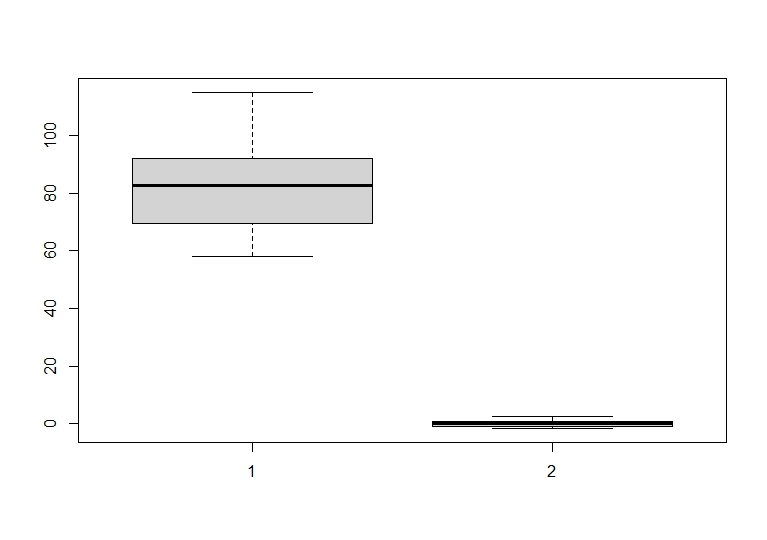 Problem
Procjenitelji
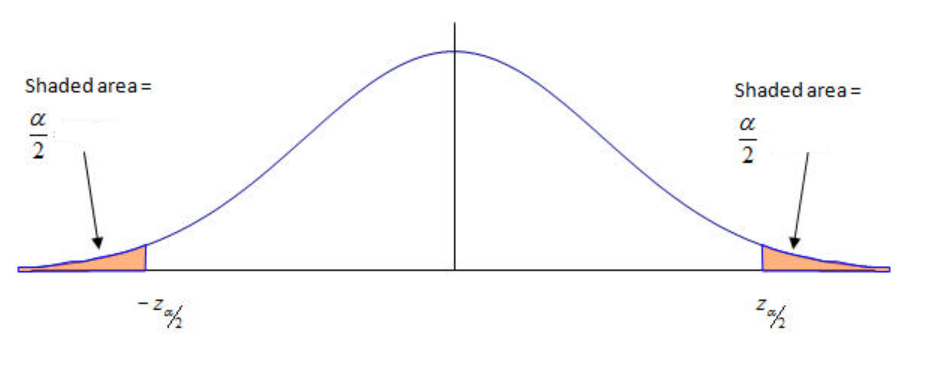 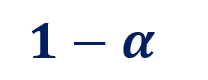 Procjenitelji(2)
Pouzdani intervali - nastavak
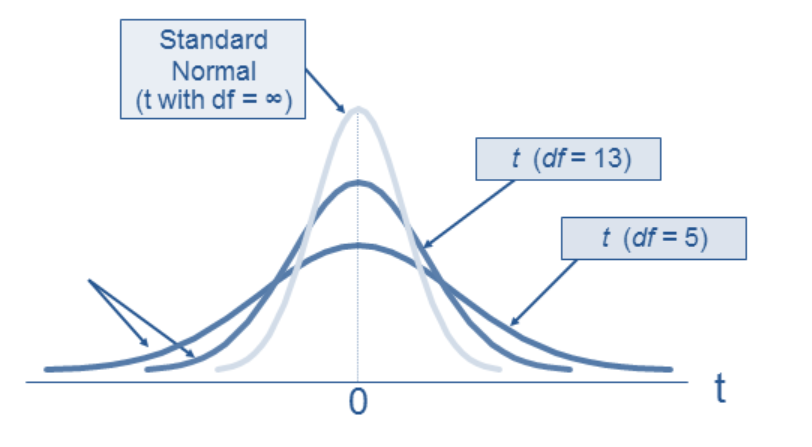 Procjena parametra p u binomnoj razdiobi B(n,p)
Zadaci
https://www.pmf.unizg.hr/_download/repository/04e1HumanGeneLengths%5B1%5D.csv
https://www.pmf.unizg.hr/_download/repository/procjenitelji-praktikum-zadatci%5B5%5D.txt
https://www.pmf.unizg.hr/_download/repository/vj%20procj%20i%20testovi%5B1%5D.pdf